TWG Photos 1985
Created October 24, 2020
1985 100 TWG Annual Meeting Washington Marriott Hotel September 27 Photographs
A semi-annual meeting was held on April 17, 1985. See 1985 May TWG NEWS.

Please See 1985 August and September TWG NEWS for Annual Meeting Planning and 1985 October TWG NEWS for Annual Meeting Coverage. Elected to the Board:
Natalie Sluzar – President; Ihor Gawdiak – Vice-President; Marta Pereyma – Secretary; Yaroslav Bihun – Treasurer; Halyna Breslawec – Membership Director; Patricia Filipov – Events Director
Auditing Committee: Daria Stec, Jurij Petrenko, Orest Deychakiwsky
Annual Meeting Chairman – Ihor Vitkovitsky; Vice-Chairman – Daniel King; Secretary – Marta Cehelsky
Others in photos: Ross Chomiak, Marta Mostovych, Eugene Iwanciw
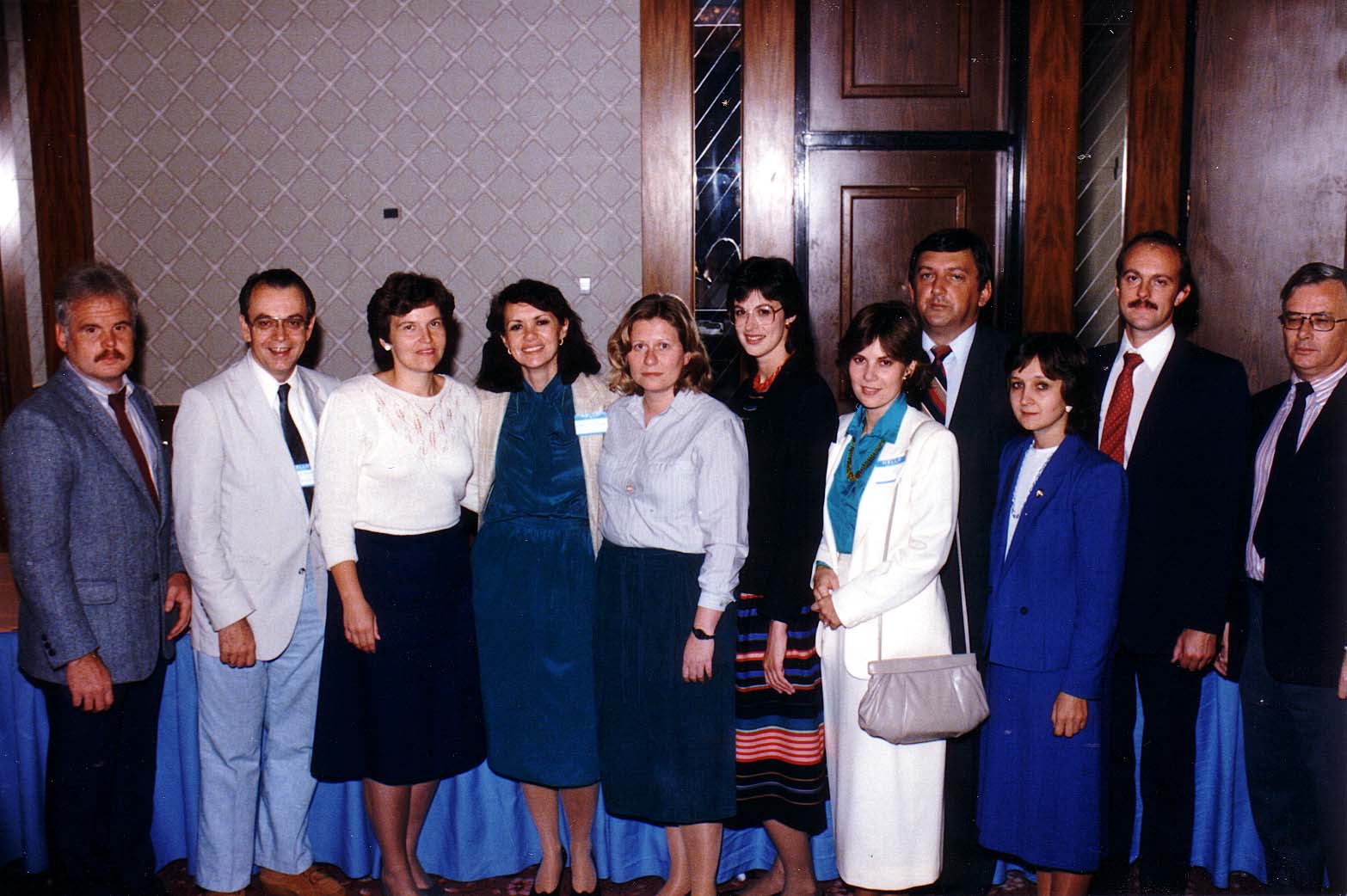 [Speaker Notes: TWG_Photo_1985_No_101__Sep_27__Annual_Mtg__Jurij_Petrenko_Ross_Chomiak_Patricia_Filipov_TWG_President_Natalie_Sluzar_Daria_Stec_Halyna_Breslawec_Marta_Mostovych_Yaro_Bihun_Marta_Pereyma_Orest_Deychakiwsky_Ihor_Gawdiak


See 1985 August and September TWG NEWS for Annual Meeting Planning and 1985 October TWG NEWS for Annual Meeting Coverage]
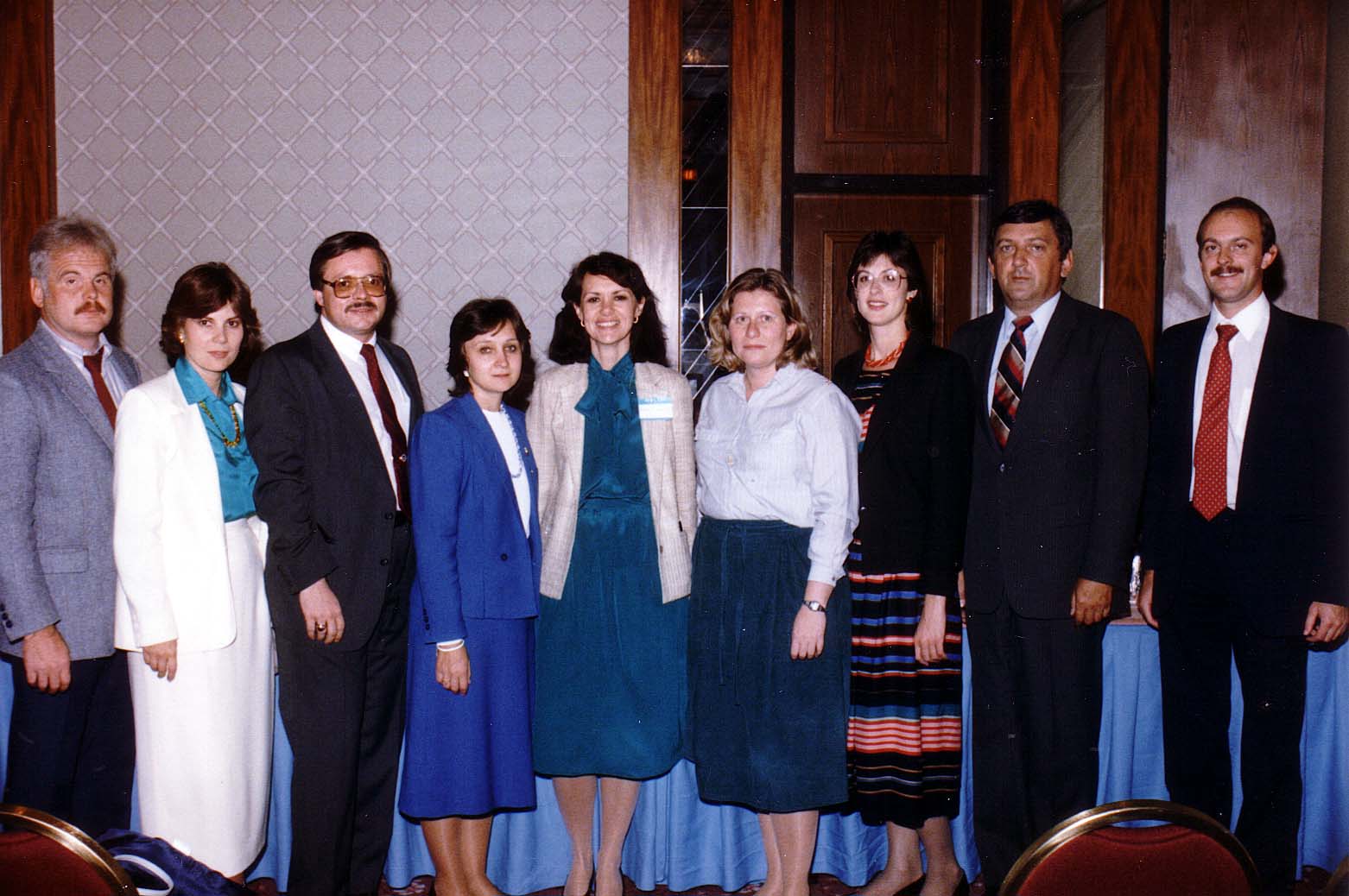 [Speaker Notes: TWG_Photo_1985_No_102__Sep_27__First_Board_of_Directors__Jurij_Petrenko__Marta_Mostovych__Eugene_Iwanciw__Marta_Pereyma__TWG_President_Natalie_Sluzar__Daria_Stec__Halyna_Breslawec__Yaroslav_Bihun__Orest_Deychakiwsky


See 1985 August and September TWG NEWS for Annual Meeting Planning and 1985 October TWG NEWS for Annual Meeting Coverage]
1985 300 TWG Events Photographs
Christianity in Ukraine: Bohdan Bociurkiw
Holodomor: Marko Carynnyk
Holodomor: Slavko Nowytski
Religious Freedom: Andrew Sorokowski
Millennium of Christianity Celebration: Roman Procyk
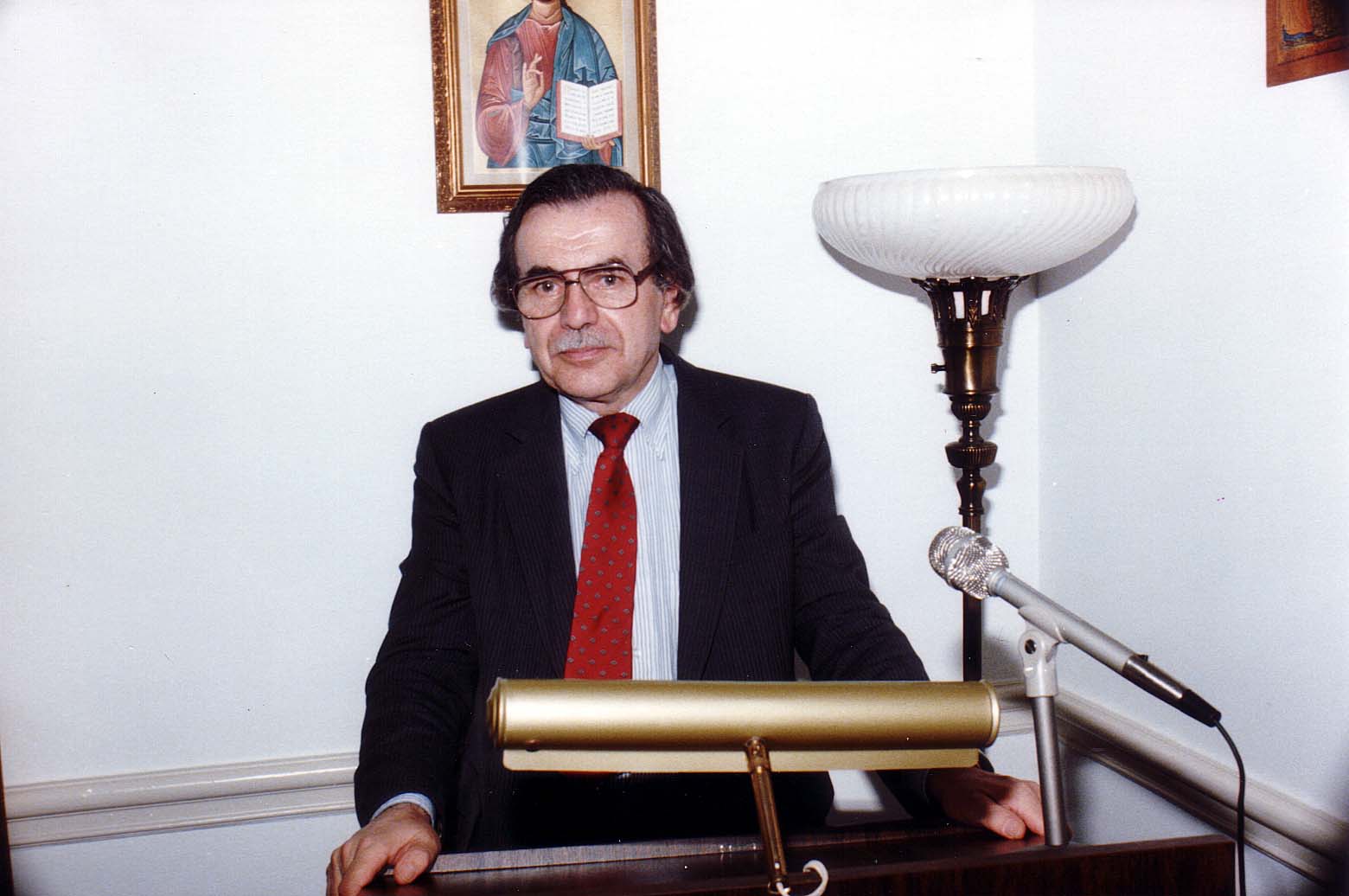 [Speaker Notes: TWG_Photo_1985_No_310__March_29__St._Sophia_Religious_Association__Friday_Evening_Forum__History_of_Christianity_in_Ukraine_and_Issues_Involved_with_Celebrating_Millennium_of_Christianity_in_Ukraine__Bohdan_Bociurkiw


See 1985 May TWG NEWS, page 1, for event coverage,]
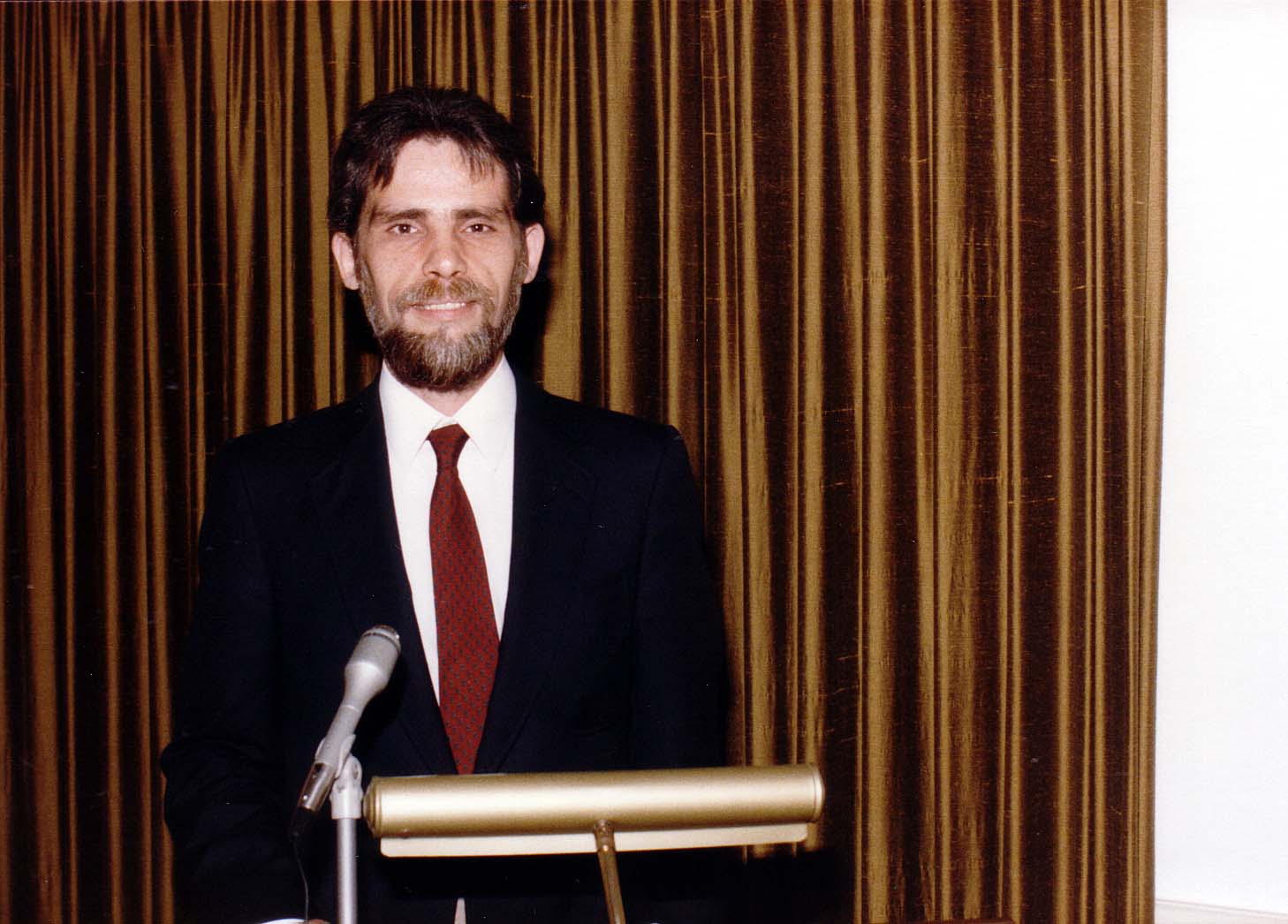 [Speaker Notes: TWG_Photo_1985_No_320__May_17__Friday_Evening_Forum__Holodomor_Researcher_Marko_Carynnyk


See 1985 May TWG NEWS for event announcement and 1985 June TWG NEWS, page 6, for event coverage]
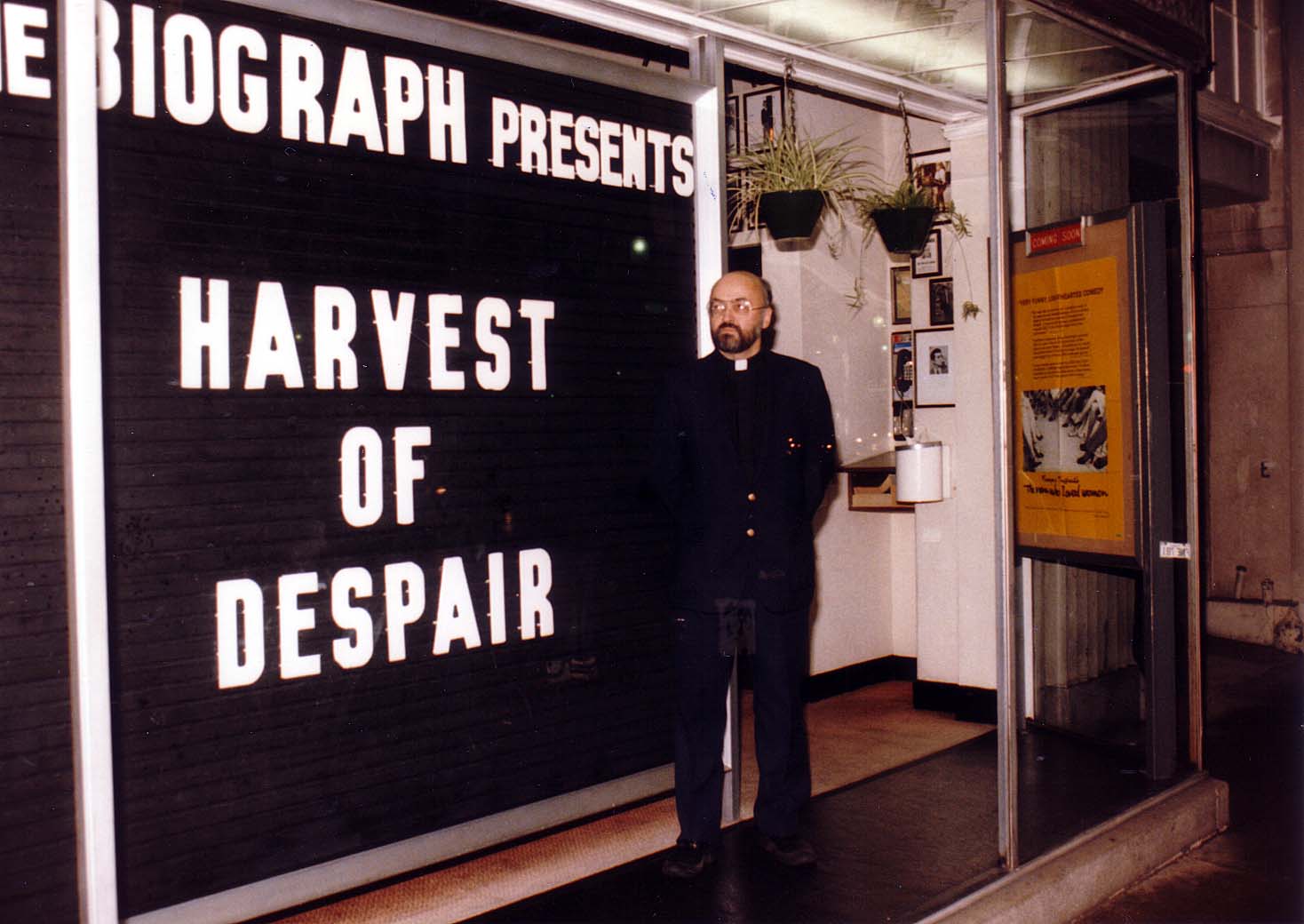 [Speaker Notes: TWG_Photo_1985_No_330__Nov_26__Film_Director_Producer_of_Film_Harvest_of_Despair_a_Documentary_on_Ukrainian_Famine_Slavko_Nowytski


See 1985 November TWG NEWS for event announcement and December 1985 TWG NEWS, page 12, for event coverage]
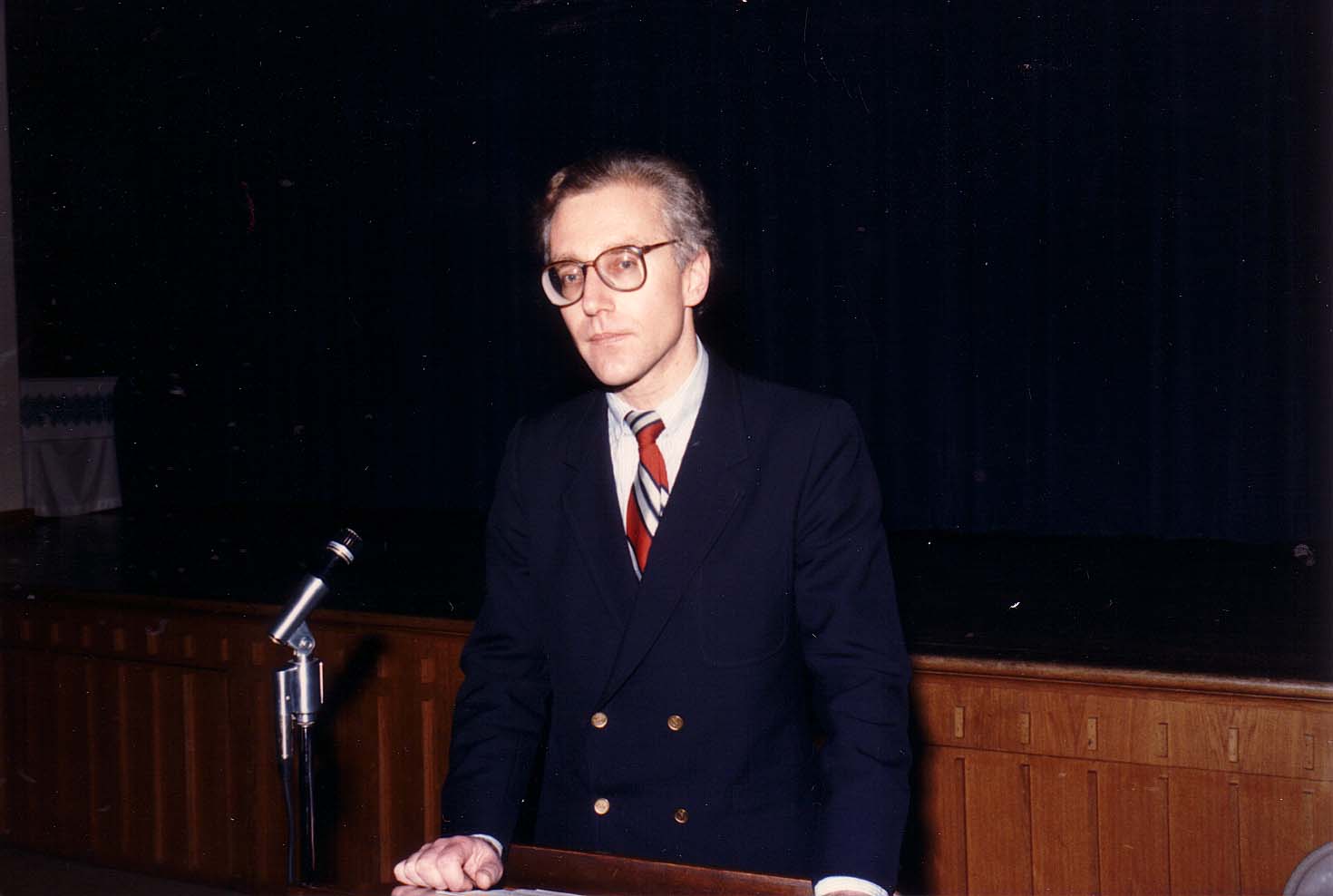 [Speaker Notes: TWG_Photo_1985_No_340__Dec_7__Holy_Family_Parish_Center__Andrew_Sorokowski__Religious_Freedom_in_Ukraine_Lecture


See 1985 December TWG NEWS for event announcement and January 1986 TWG NEWS, page 1,  for event coverage]
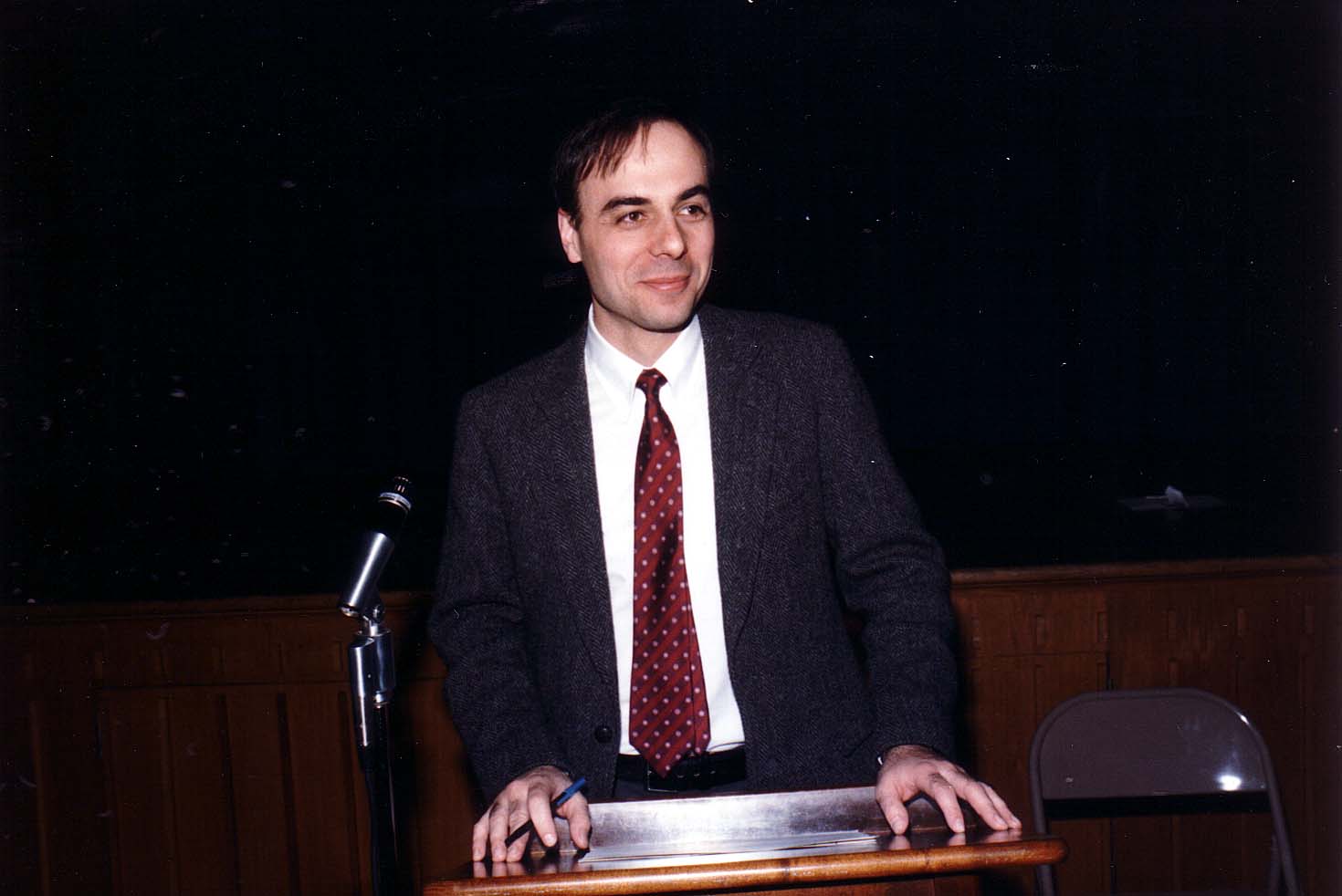 [Speaker Notes: TWG_Photo_1985_No_341__Dec_7__Ukrainian_Studies_Fund_Development_Specialist_Roman_Procyk_explains_the_Harvard_Project_to_Publicize_Millennium_of_Christianity_in_Ukraine


See 1985 December TWG NEWS for event announcement and January 1986 TWG NEWS, page 1, for event coverage]
1985 400 TWG Co-sponsored Events Photographs
Ukrainian-American Army Officers Ukrainian Independence Day Celebration
TWG UABA Gala
1985 410 TWG Co-sponsor of Ukrainian-American Army Officers Ukrainian Independence Day Celebration Fort Myer Officers’ Club January 31 Photographs
Roman Andrychyk, Orest Hawryluk, Yaromyr Koropecky, Yurko Kowch, Orest Kaczmarskyj, Bohdan Dombchewskyj, Ihor Procinsky, Jurij Petrenko, Leonid Kondratiuk, Yaromyr Oryshkevych, Hlib Taran, Taras Masnyk, (unnamed) Military physician
Natalie Sluzar, Michael Yarymovych, Vera Garber, Vitalij Garber
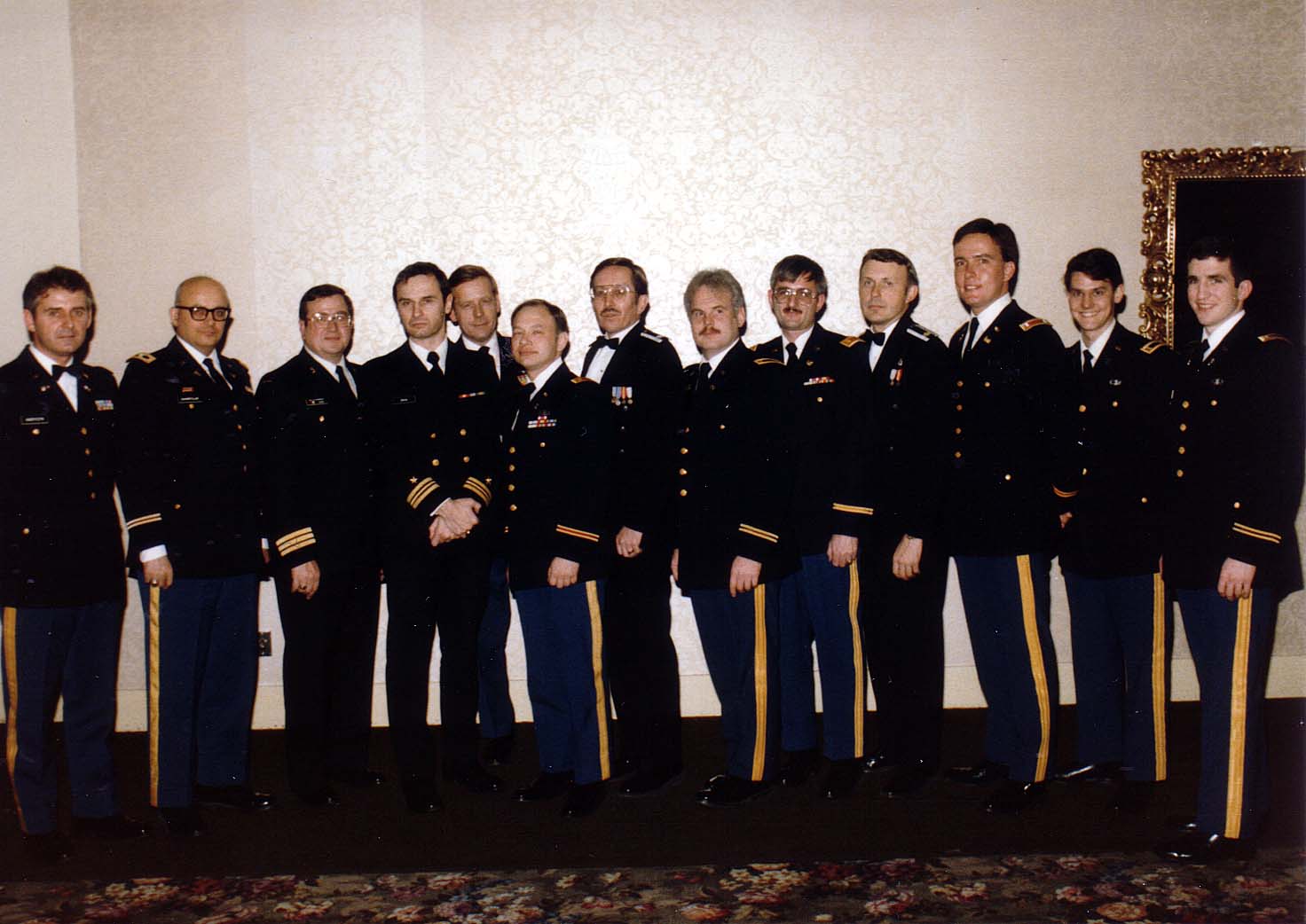 TWG_Photo_1985_No_411_Jan_31_Ukr_Independ_Roman_Andrychyk_Orest_Hawryluk_Yaromyr_Koropecky_(_Can_)_Yurko_Kowch_Orest_Kaczmarskyj_Bohdan_Dombchewskyj_Ihor_Procinsky_Jurij_Petrenko_Leonid_Kondratiuk_Yaromyr_Oryshkevych_Hlib_Taran_Taras_Maskyk_Mil_Phys
[Speaker Notes: TWG_Photo_1985_No_411_Jan_31_Ukrainian_Independence_Roman_Andrychyk_Orest_Hawryluk_Yaromyr_Koropecky_(_Can_)_Yurko_Kowch_Orest_Kaczmarskyj_Bohdan_Dombchewskyj_Ihor_Procinsky_Jurij_Petrenko_Leonid_Kondratiuk_Yaromyr_Oryshkevych_Hlib_Taran_Taras_Masnyk_NN-(Military_Physician)



See 1984 November TWG NEWS for event announcement and The Ukrainian Weekly 1985-06 for event coverage]
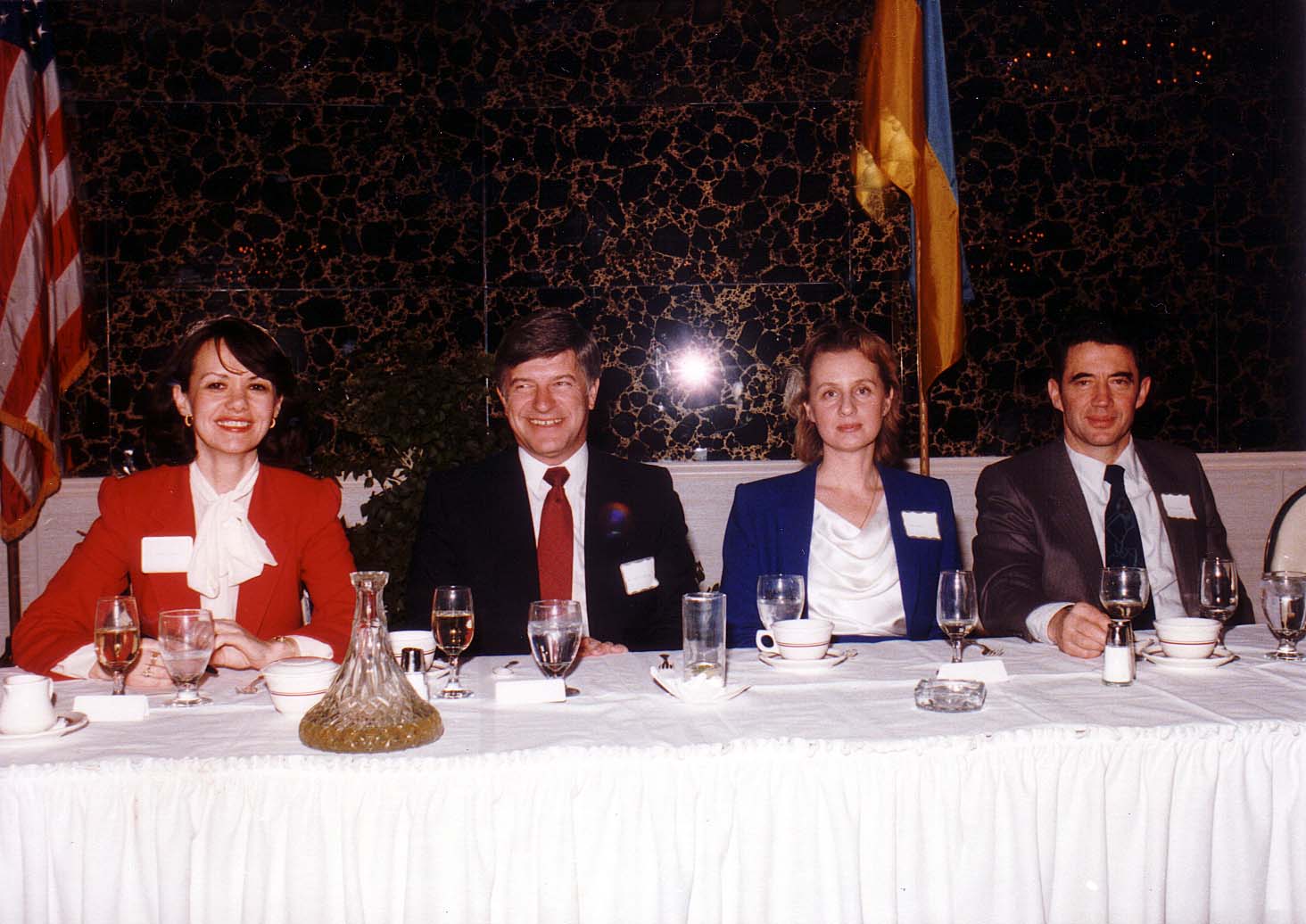 [Speaker Notes: TWG_Photo_1985_No_412__Jan_31__Ukrainian_Independence_Day__TWG_President_Natalie_Sluzar__Former_Director_of_NATO_Research_and_Technology_Org_Michael_Yarymovych__Dr_Vera_Garber__Former_Assistant_Secrerary_General_at_NATO_for_Defense_Support_Vitalij_Garber


See 1984 November TWG NEWS for event announcement and The Ukrainian Weekly 1985-06 for event coverage]
1985 430 TWG UABA Gala/Banquet Capital Hilton October 19 Photographs
William Bradford Reynolds
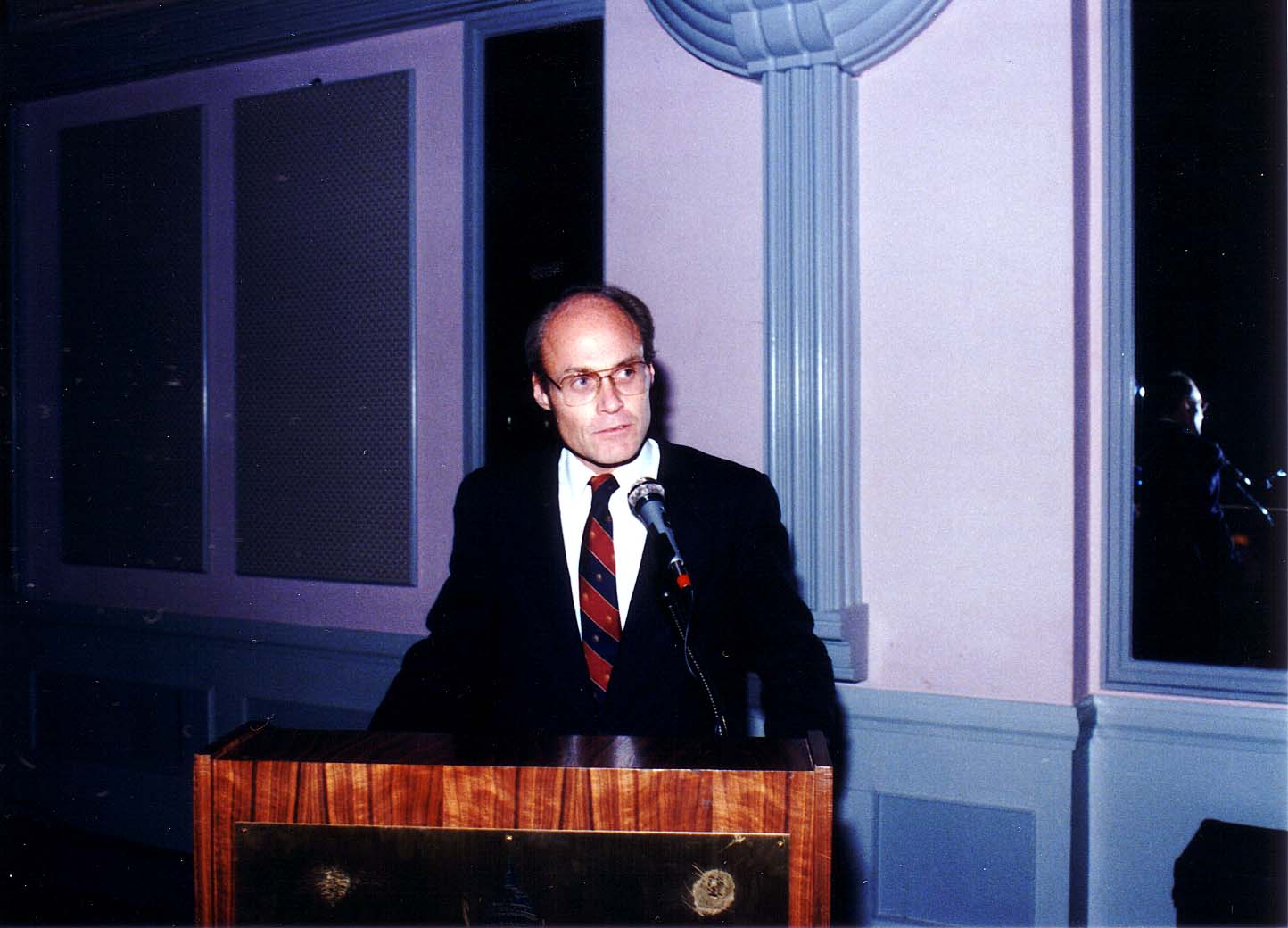 [Speaker Notes: TWG_Photo_1985_No_431__October_19__Capital_Hilton__TWG_UABA_Gala___Assistant_Attorney_General_William_Bradford_Reynolds


See 1985 October TWG NEWS for Event Announcement and November TWG NEWS for Event Coverage]